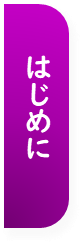 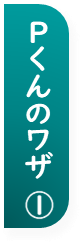 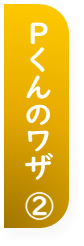 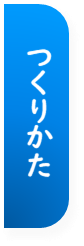 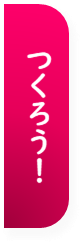 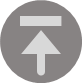 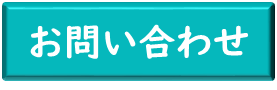 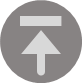 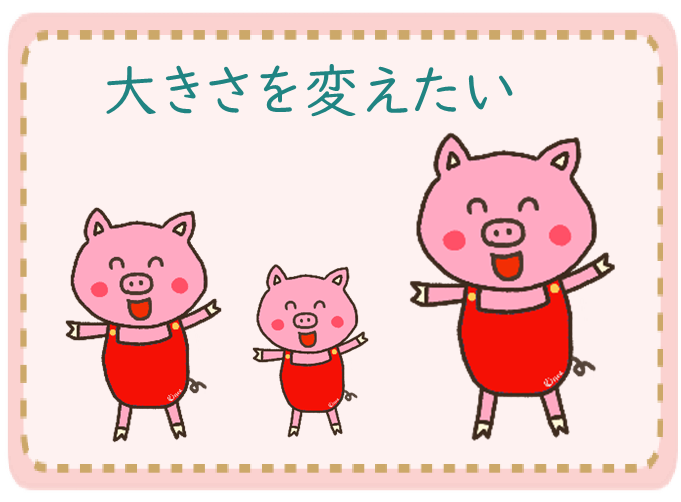 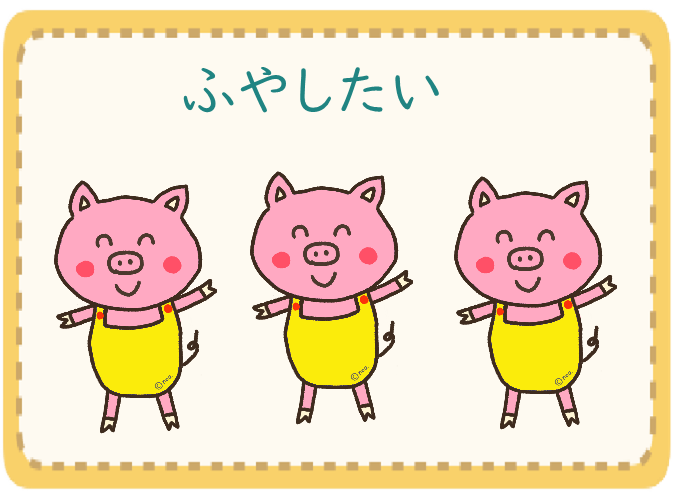 ×
×
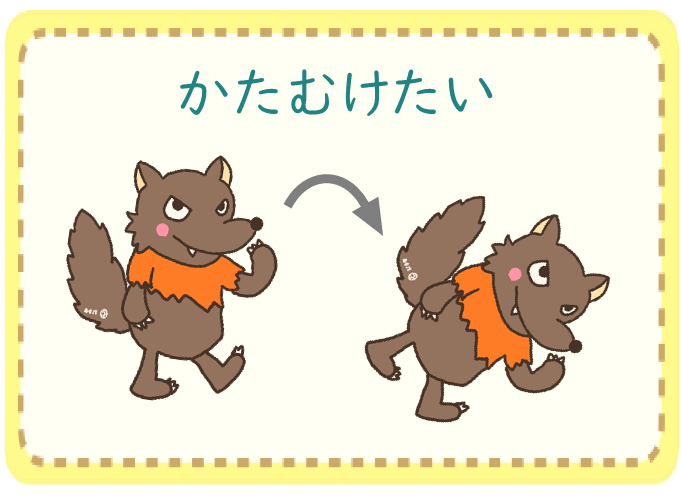 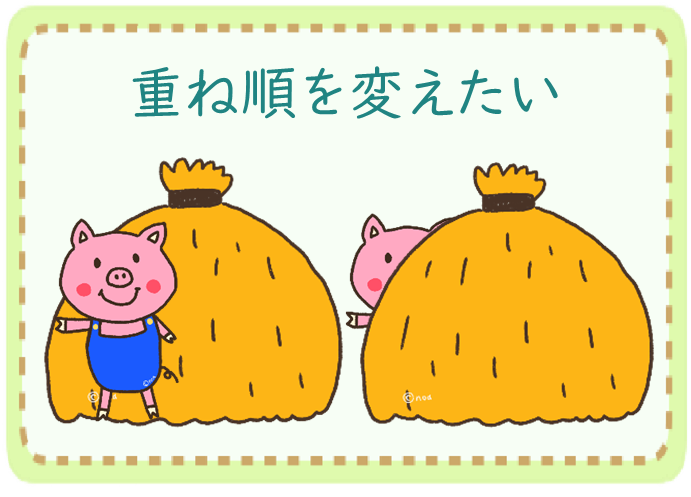 ×
×
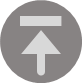 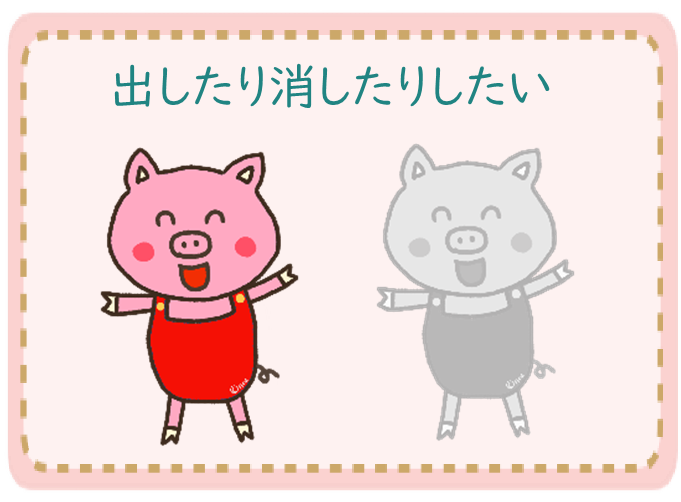 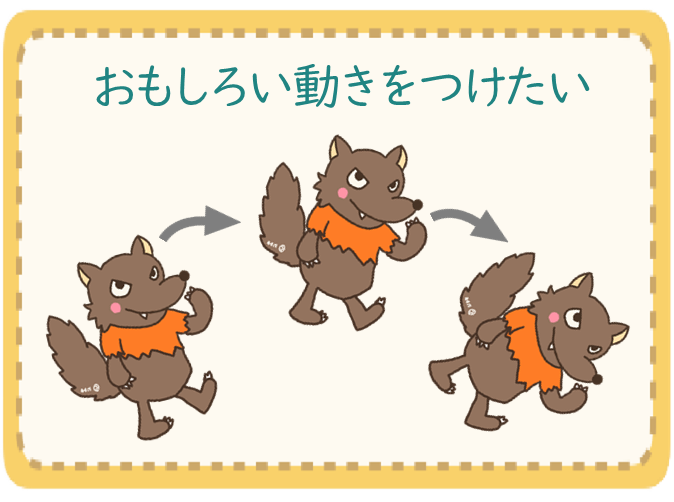 ×
×
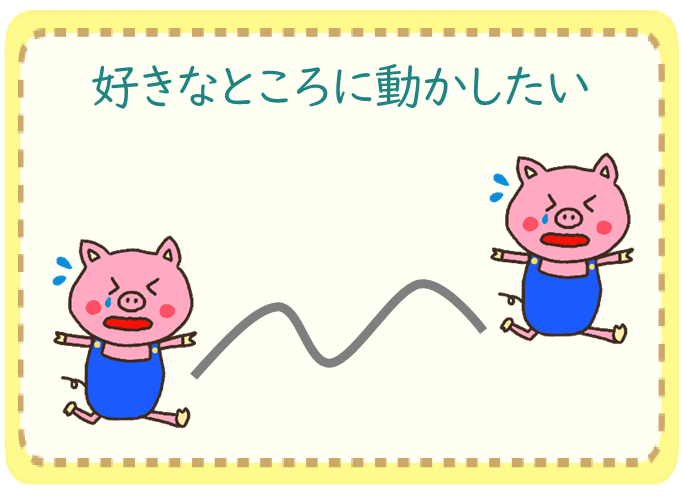 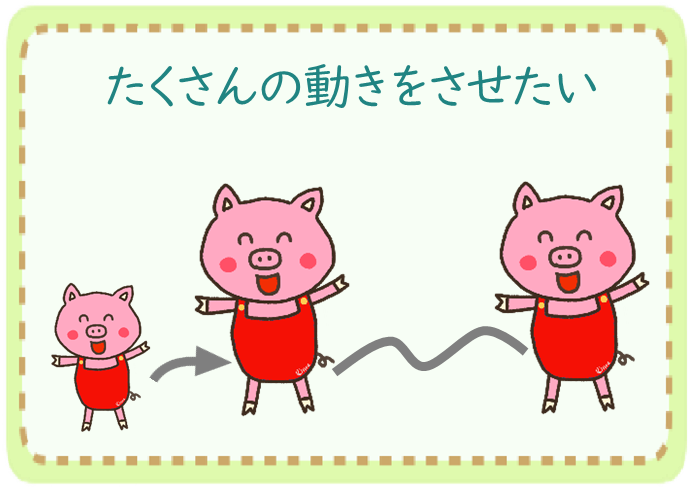 ×
×
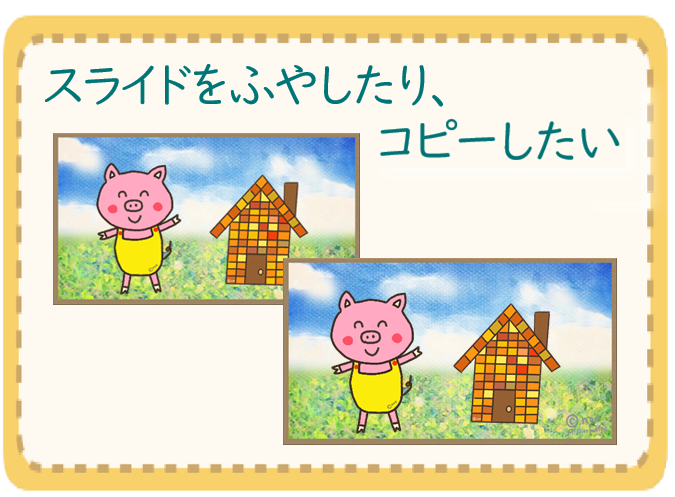 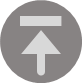 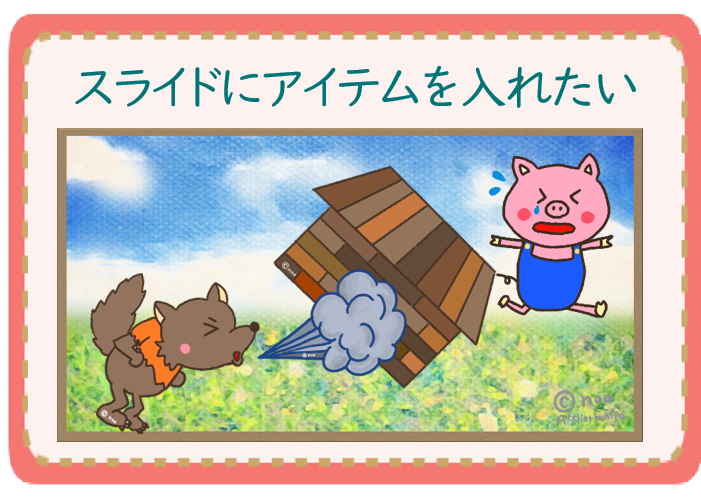 ×
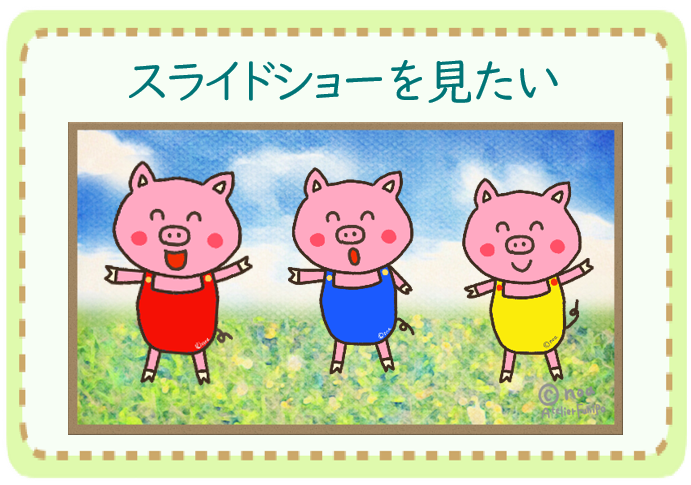 ×
×
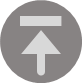 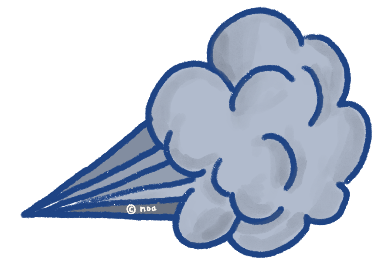 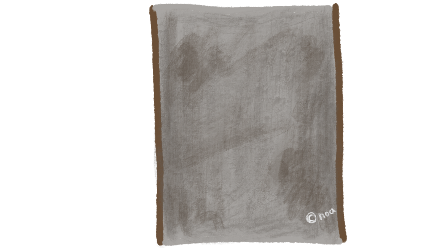 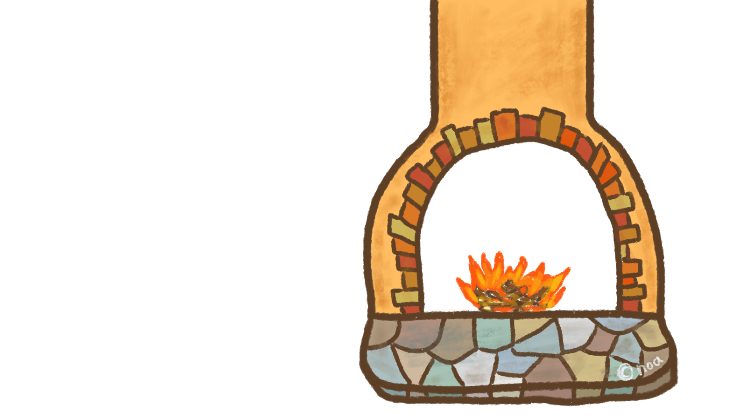 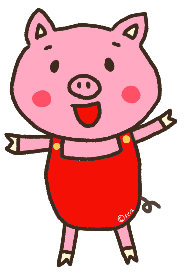 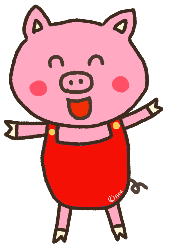 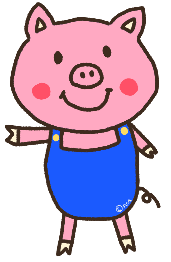 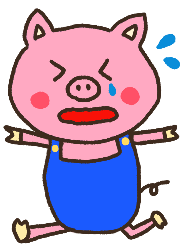 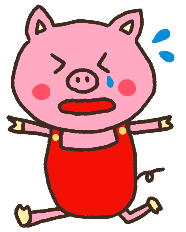 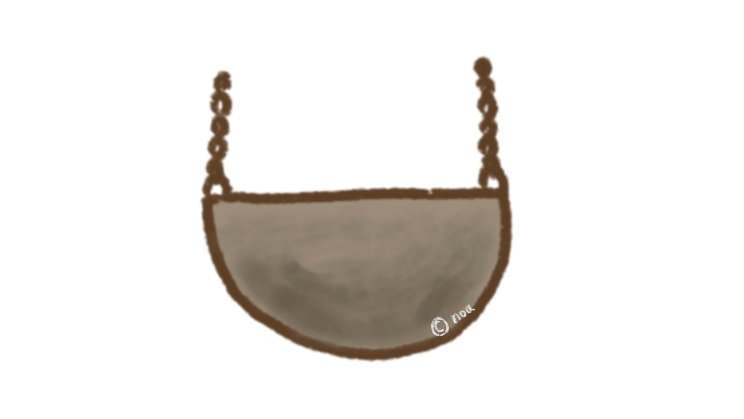 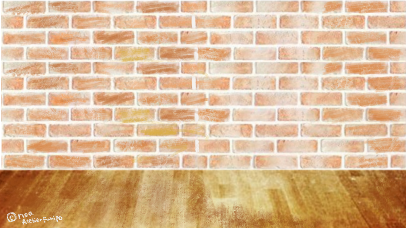 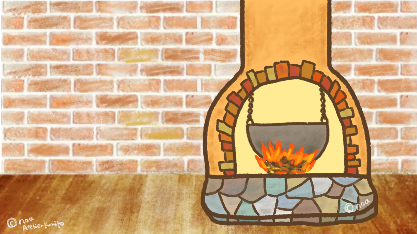 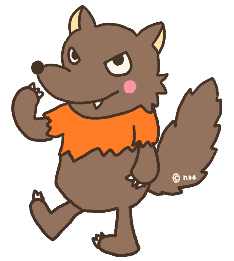 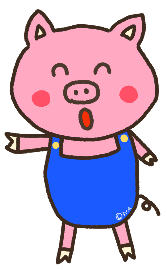 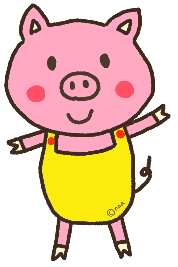 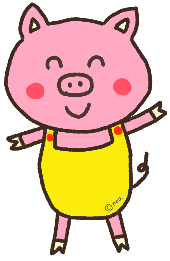 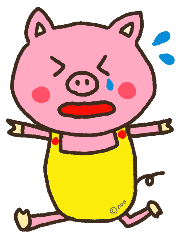 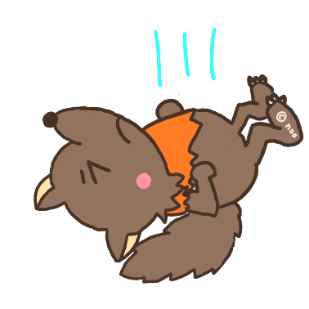 ■
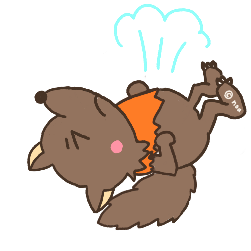 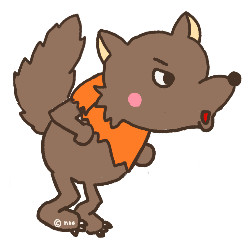 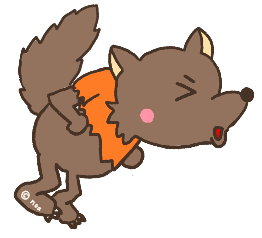 ■
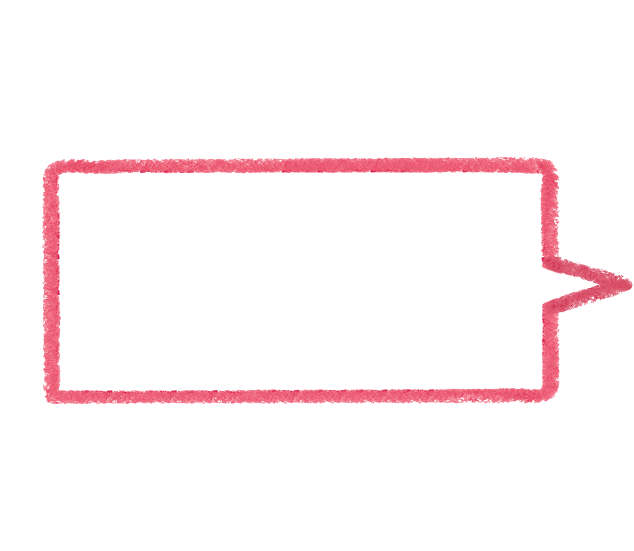 ■
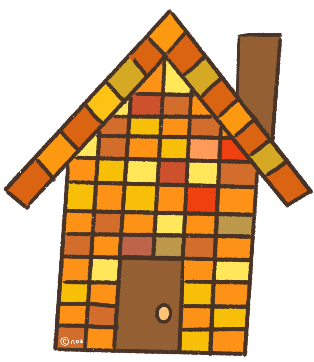 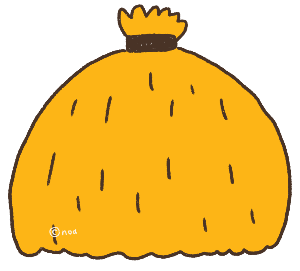 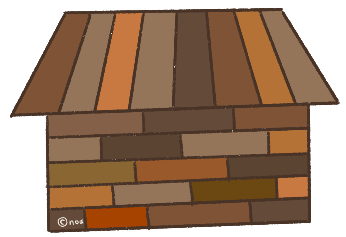 ■